Lønnscontrollerforum torsdag 23.10.2014
Agenda for møtet
Innsendte kontrollmatriser
Endring i lov om statens pensjonskasse
Bilagsutbetalinger – hvordan bli bedre?
Eventuelt
Innsendte kontrollmatriser
Endring i lov om statens pensjonskasse
Endring i minstegrense for medlemskap
20 % stilling?? – Høring med frist 09.10.2014
Foreslått virkningstidspunkt: 01.01.2015
Konsekvenser: Økonomisk, arbeidsavtaler, praktisk i SAP
Bilagsutbetalinger – hvordan bli bedre?
Antall returer aug-21.10.2014 bilagslønn:
Ca. 150

Antall returer aug-21.10.2014 utlegg/ reise: ca. 290

Returer = arbeidskrevende i SL, dobbeltarbeid på enhet…..
A-ordningen og STYRK-koder…
Alle ansatte skal ha STYRK-kode i tillegg til SKO fom. 01.01.2015 (første rapportering 15.02.2014).
20 SKO i bruk ved UiO uten 1:1 forhold med STYRK-kode pr. i dag = ca. 3000 ansatte
Fordeling:
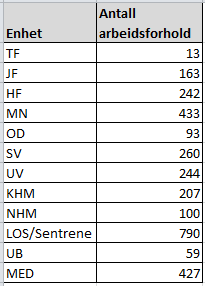 Oversikt over rapportering for 2014/2015
27.08.15 kl. 14.00
Lønnskontroller- forum (LKF)
23.10.14 kl.14.30
Lønnskontroller- forum (LKF) rom 389 HF
29.01.15 kl.14
Lønnskontroller- forum (LKF)
1. uke august
PCP0 rapport tilgjenglig
1. uke oktober
PCP0 rapport tilgjenglig
1. uke januar
PCP0 rapport tilgjenglig
juli
aug
sep
okt
nov
des
jan
feb
23.08.2015
Innrapporterings-dato for enhetene
31.08.15
Korrigerings-kjøring
19.10.14
Innrapporterings-dato for enhetene
31.10.14
Korrigerings-kjøring
25.01.15
Innrapporterings-dato for enhetene
31.01.15
Korrigerings-kjøring
Oversikt over rapportering i 2015
29.01.15 kl.14.30
Lønnskontroller- forum (LKF)
24.04.15 kl.14.30
Lønnskontroller- forum (LKF)
1. uke april
PCP0 rapport tilgjenglig
jan
feb
mar
april
mai
juni
19.04.15
Innrapporterings-dato for enhetene
30.04.15
Korrigerings-kjøring
25.01.2015
Innrapporterings-dato for enhetene
30.01.2015
Korrigerings-kjøring
8
23.10.2014
Husk ved neste levering
Å laste ned Pcp0 så snart den foreligger. Det er deres ansvar å sørge for at den er ferdig i tide. 
Å notere OK på alle fastlønnede dere har sjekket kontostrengen på, som er riktig (pga. statistikk)